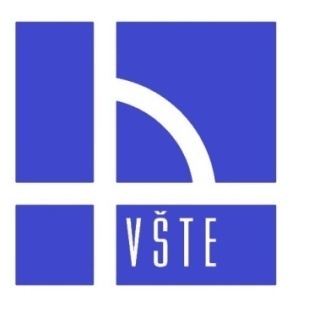 Vysoká škola technická a ekonomická v Českých Budějovicích
Projekt objektu občanského vybavení na úrovni dokumentace ke stavebnímu povolení včetně zástavbové studie vybraných pozemků
Autor diplomové práce: 		Bc. Veronika Jurková
Vedoucí diplomové práce:	Ing. Zuzana Kramářová, Ph.D. 
Oponent diplomové práce: 	Ing. Michal Lávička
					České Budějovice, červen 2019
Obsah
Cíl práce
Vybraná lokalita
Zástavbová studie 
Novostavba mateřské školy
Doplňující dotazy
Cíle práce
Cílem práce je zpracování zástavbové studie širší lokality, studie vlastního řešeného souboru pozemků a projektové dokumentace stavby na úrovni dokumentace ke stavebnímu povolení pro objekt občanské vybavenosti.
Informace o vybrané lokalitě
Obec Slavíkovice, okres Třebíč, kraj Vysočina
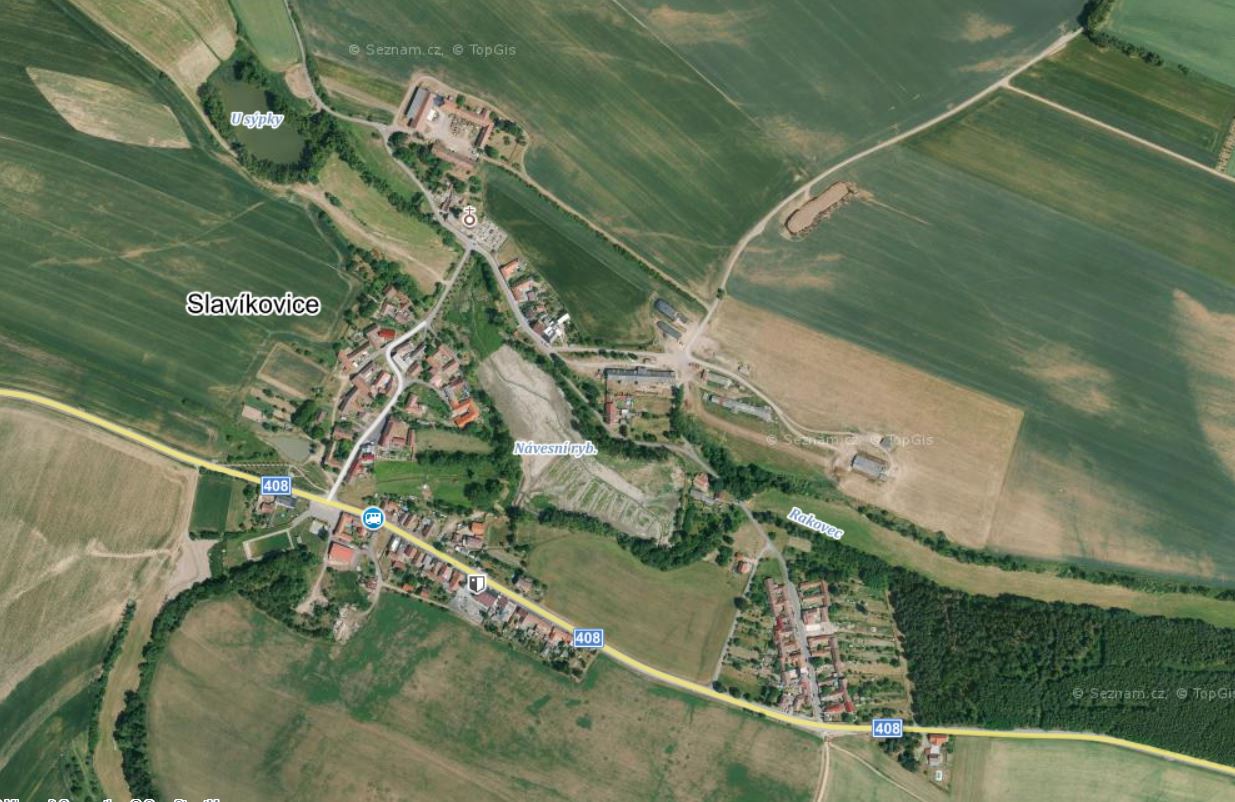 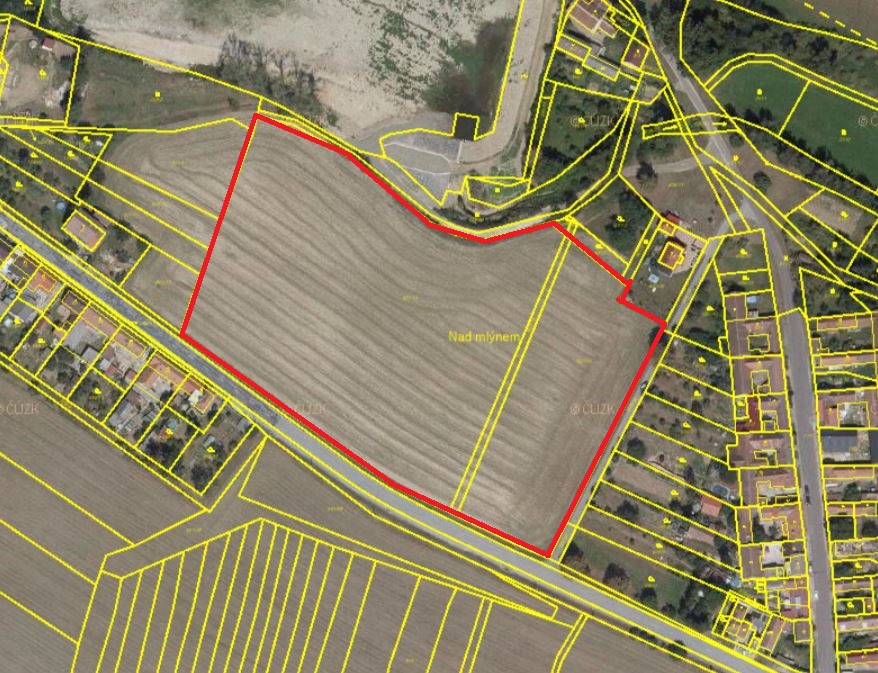 Zdroj: https://mapy.cz/letecka?x=15.6231641&y=49.0048893&z=14&source=muni&id=5468
Zdroj: http://sgi-nahlizenidokn.cuzk.cz/marushka/default.aspx?themeid=3&&MarQueryId=2EDA9E08&MarQParam0=33919614010&MarQParamCount=1&MarWindowName=Marushka
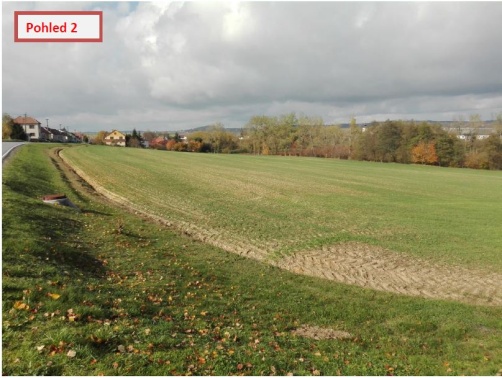 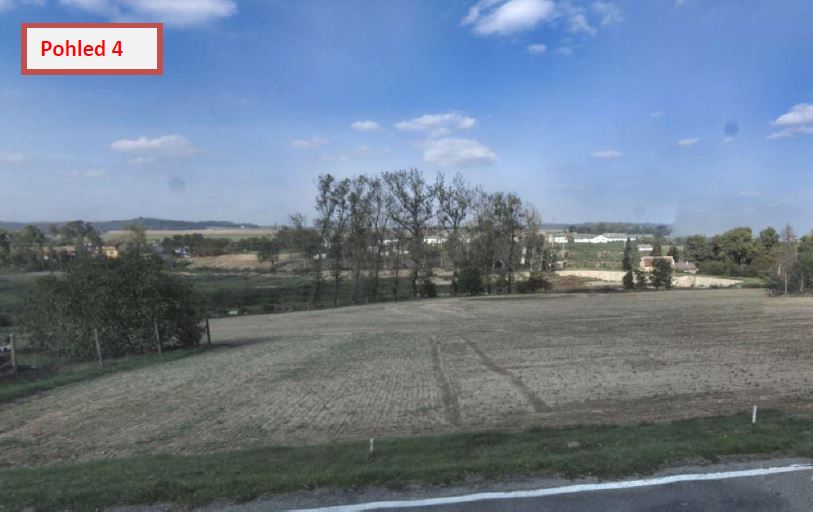 Katastrální území: Slavíkovice u Jemnice (750212)
Parcelní číslo: parc. č. 607/14, 607/15, 607/16
Celková rozloha pozemků: 25.785 m²
Zástavbová studie vybrané lokality
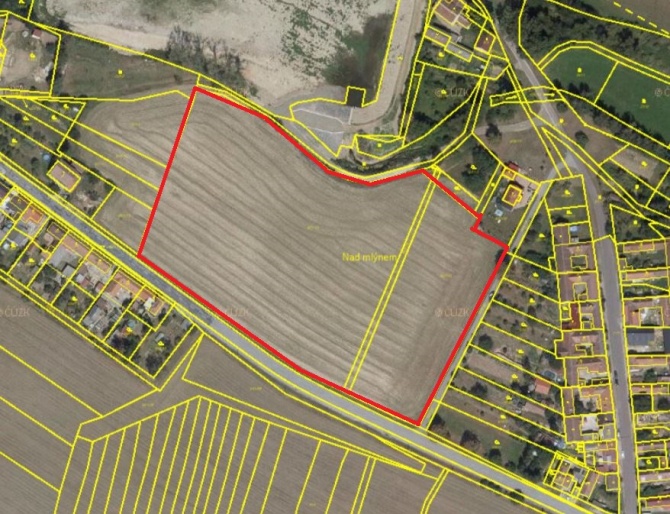 4
Zdroj: vlastní
Novostavba mateřské školy
Kde: nová parcela č. 9
Výměra pozemku: 8.242 m²
Kapacitní údaje: 
Počet podlaží: 2 (nepodsklepená)
Zastavěná plocha: 976,02 m²
Obestavěný prostor: 6.125,31 m³
Podlahová plocha: 1.008,24 m²
Počet dětí: 40
Počet personálu: 12
Zdroj: vlastní
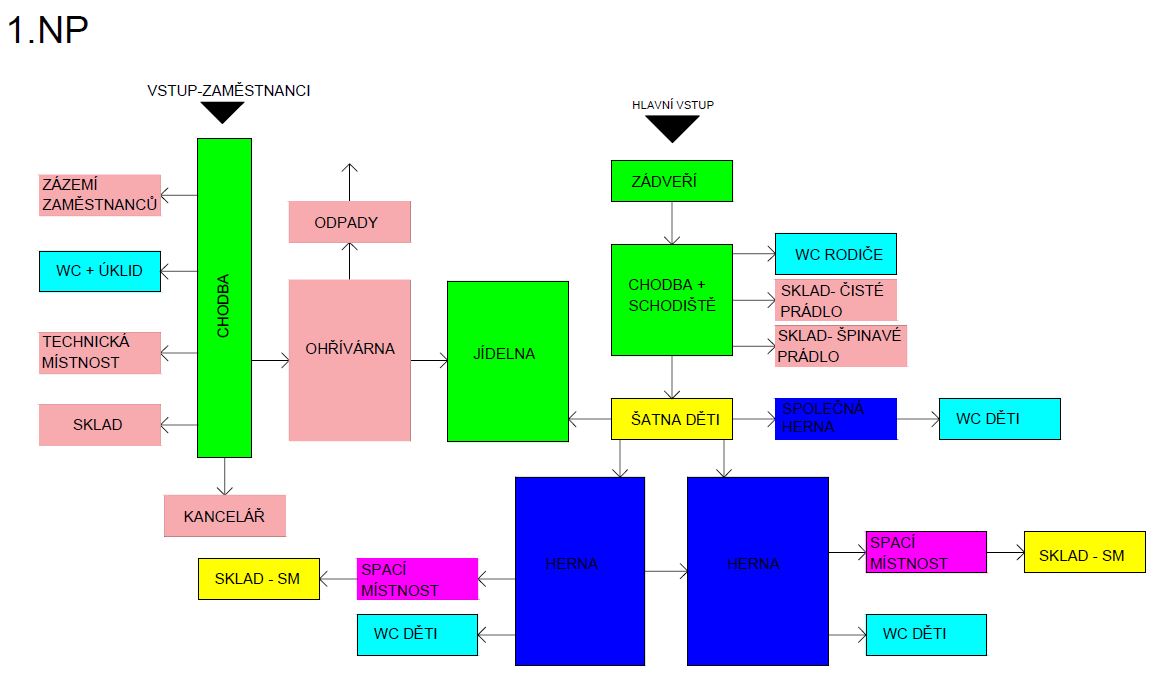 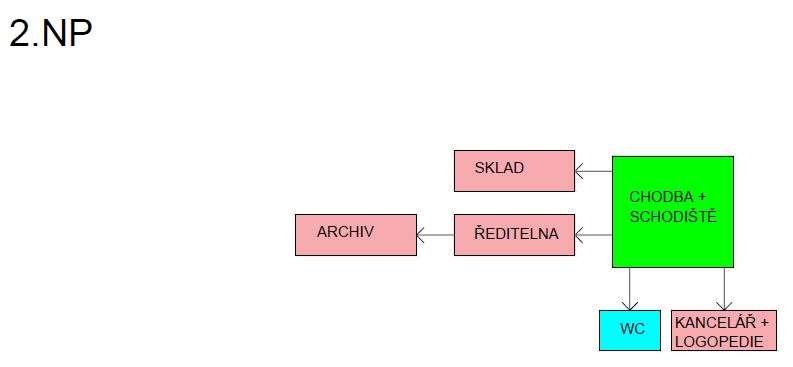 Zdroj: vlastní
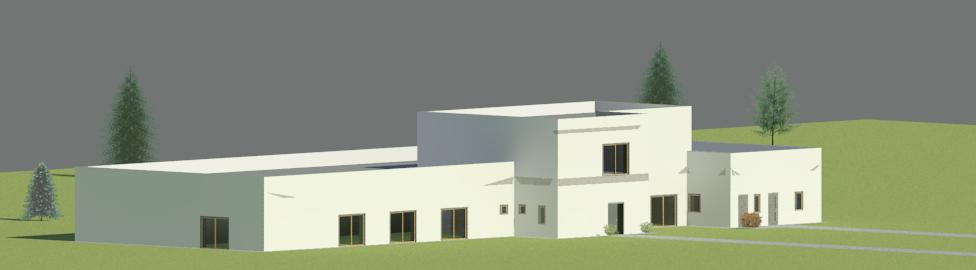 Půdorys 1.NP
6
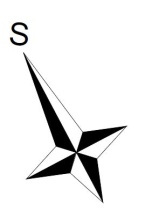 Zdroj: vlastní
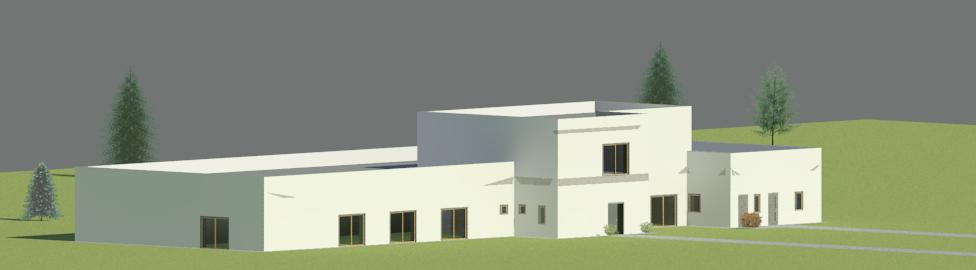 Půdorys 2.NP
7
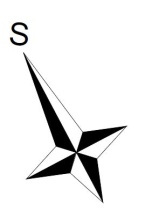 Zdroj: vlastní
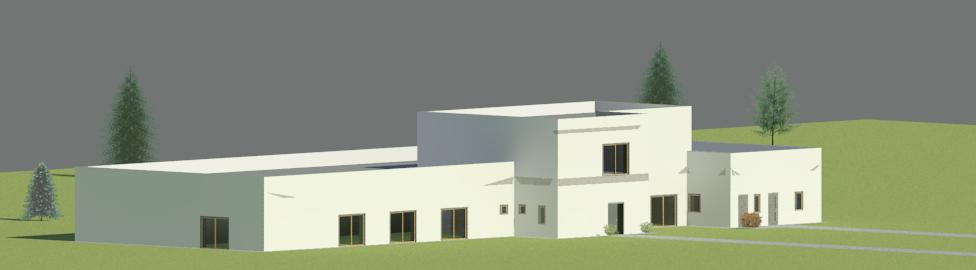 Řez objektem
Zdroj: vlastní
Situace
Zdroj: vlastní
Vizualizace
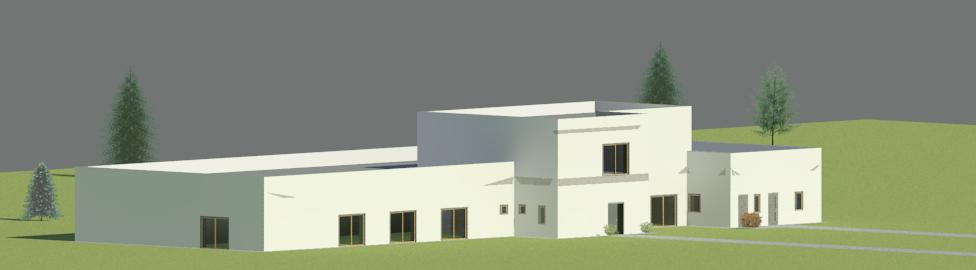 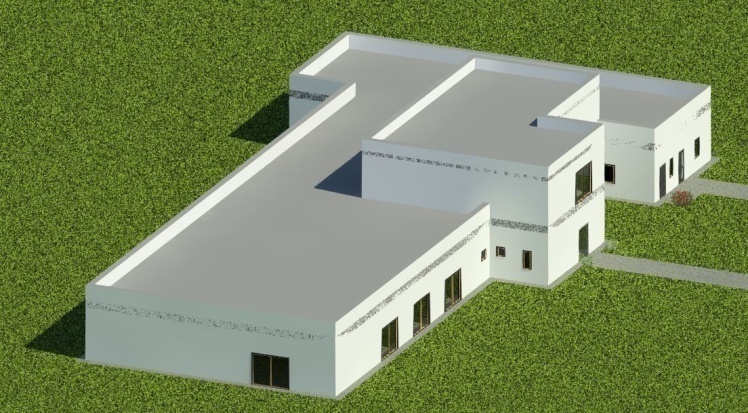 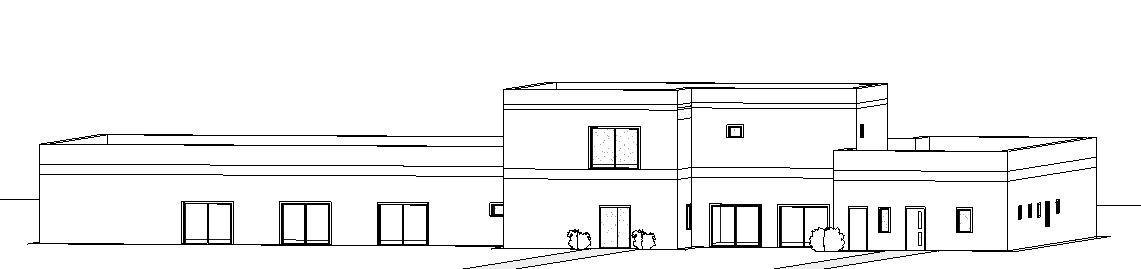 Zdroj: vlastní
Vizualizace
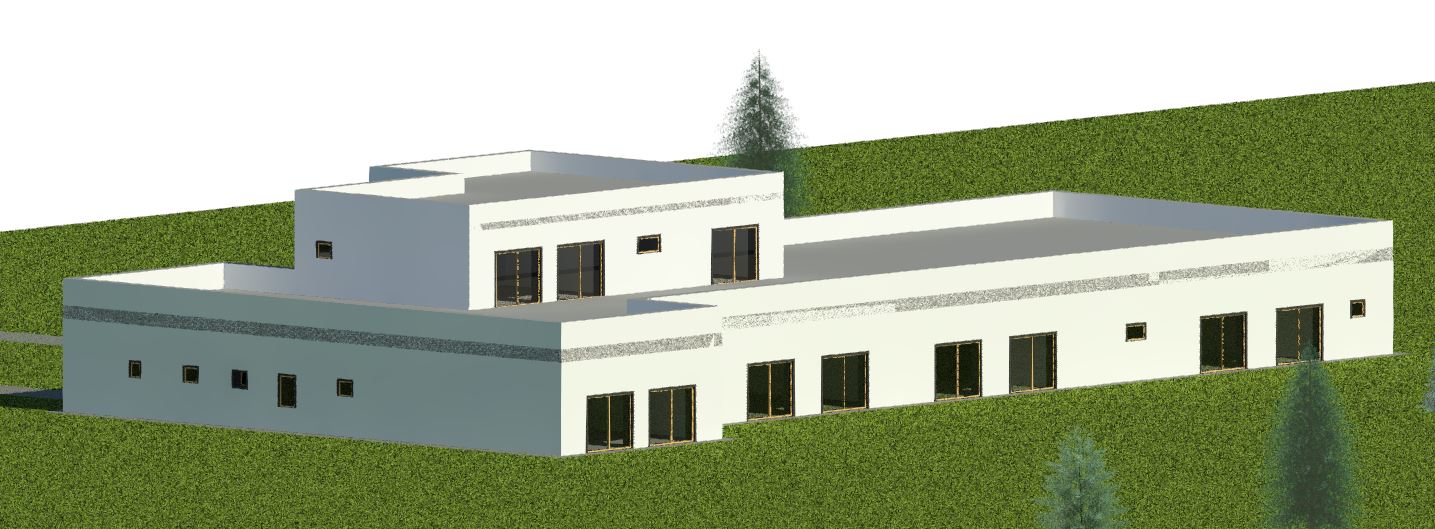 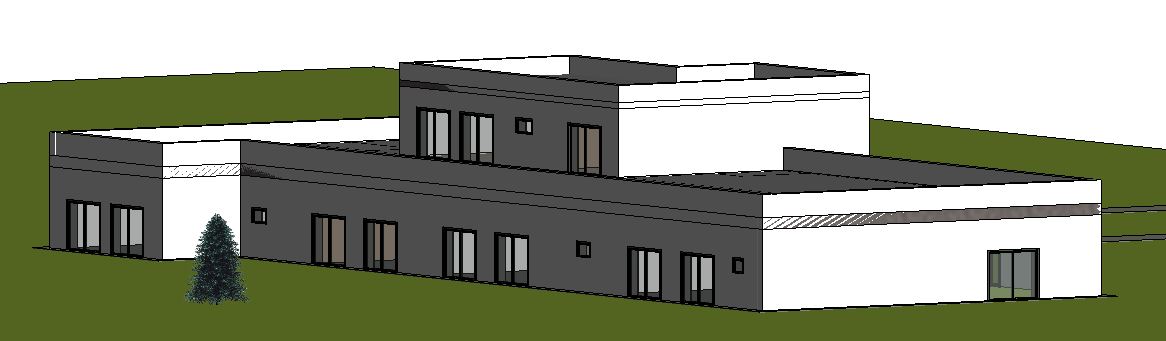 Zdroj: vlastní
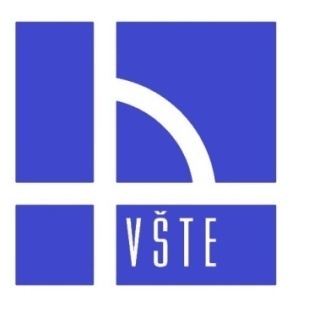 Závěrečné shrnutí
Byly splněny cíle práce: 
Navržená zástavbová studie vybrané lokality
Vypracovaná projektová dokumentace ve stupni projektu ke stavebnímu povolení
Děkuji za pozornost
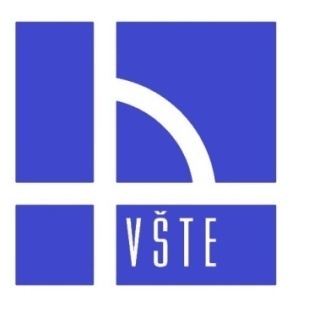 Doplňující dotazy- od vedoucího dp
Proč je nepřípustné v části B – Souhrnná technická zpráva řešit jednotlivé části odkazy na jiné části projektové dokumentace způsobem: „Kompletní řešení je zpracováno v části XY.“
= musí obsahovat vše – udělat alespoň výtah -> abychom nemuseli odevzdávat všechny části PD všem dotčeným.
Lze dekorativní omítku Marmolit dávat do přímého kontaktu s hydroizolací a proč?
-nelze -> nedržela by



Jakým způsobem budete řešit odvodnění střešních ploch?
-střešní vpusť Topwet vyhřívaná
-svedeno v podhledu / v obvodových zdech
-do retenční nádrže (pro další využití – zalévání)
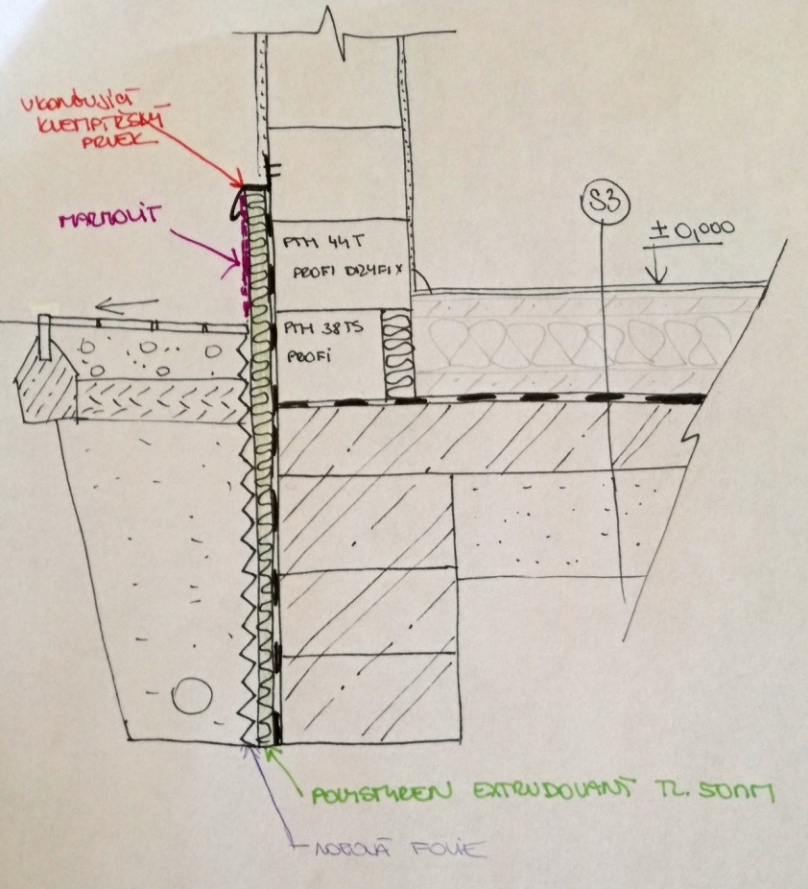 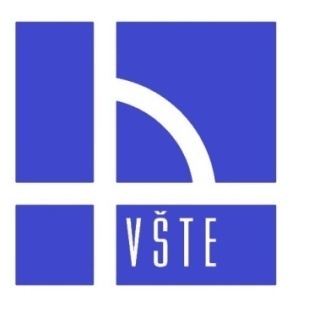 Doplňující dotazy – od oponenta dp
Můžete objasnit, jak bude řešen detail (ukončení, napojení) okna ve 2.NP č.m. 2.03 (výška parapetu=0=+3.995m) a KCE střechy, která v nejvyšším bodě u tohoto okna má +4.370m?
Chyba -> zvýšení parapetu o 200mm nad nejvyšší bod střechy 

Pokud by došlo k zanesení svodu (odtoku z jednotlivých částí střechy), jaká další pojistná řešení jsou navržena? Popřípadě, která doporučíte? 
Pravidelné kontroly střešní roviny – minimálně 2x ročně
Navržen průměr vpusti DN 100 mm – lze zvýšit
Navržení okenních otvorů v  místnosti logopedie 2.06 na jihovýchodní straně a v místnosti ředitelny 2.03 na severozápadní straně => pro vizuální kontrolu